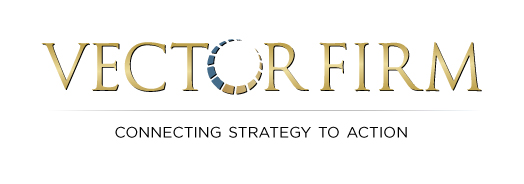 Winning New BusinessSpecifically Tailored for:Session #2: Business Development & Networking
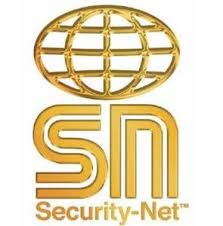 Recap of Strategic Prospecting
Exercises:

Email to prospect
Define your Target Profile, as an office
Set up a LinkedIn and Twitter account
Remember, this is HARD
Recap of Strategic Prospecting
Online Forum Work
Business Development & Networking
Unique activity that brings prospects to you; rather than you chasing prospects.
Agenda
Networking Best Practices
A&Es and Consultants
Networking Groups
Unique Associations
Connectors
Virtual / Social Networks
Manufacturers
Action Items & Exercises
Networking Best Practices
How?
Networking Best Practices
Strategy
Ice Breaker
Conversation
Follow-up
Maintenance
Strategy
Who?
Tactical Goals 
Routine
Two opening topics
Crisp & tailored Lobby Speech
Icebreaker
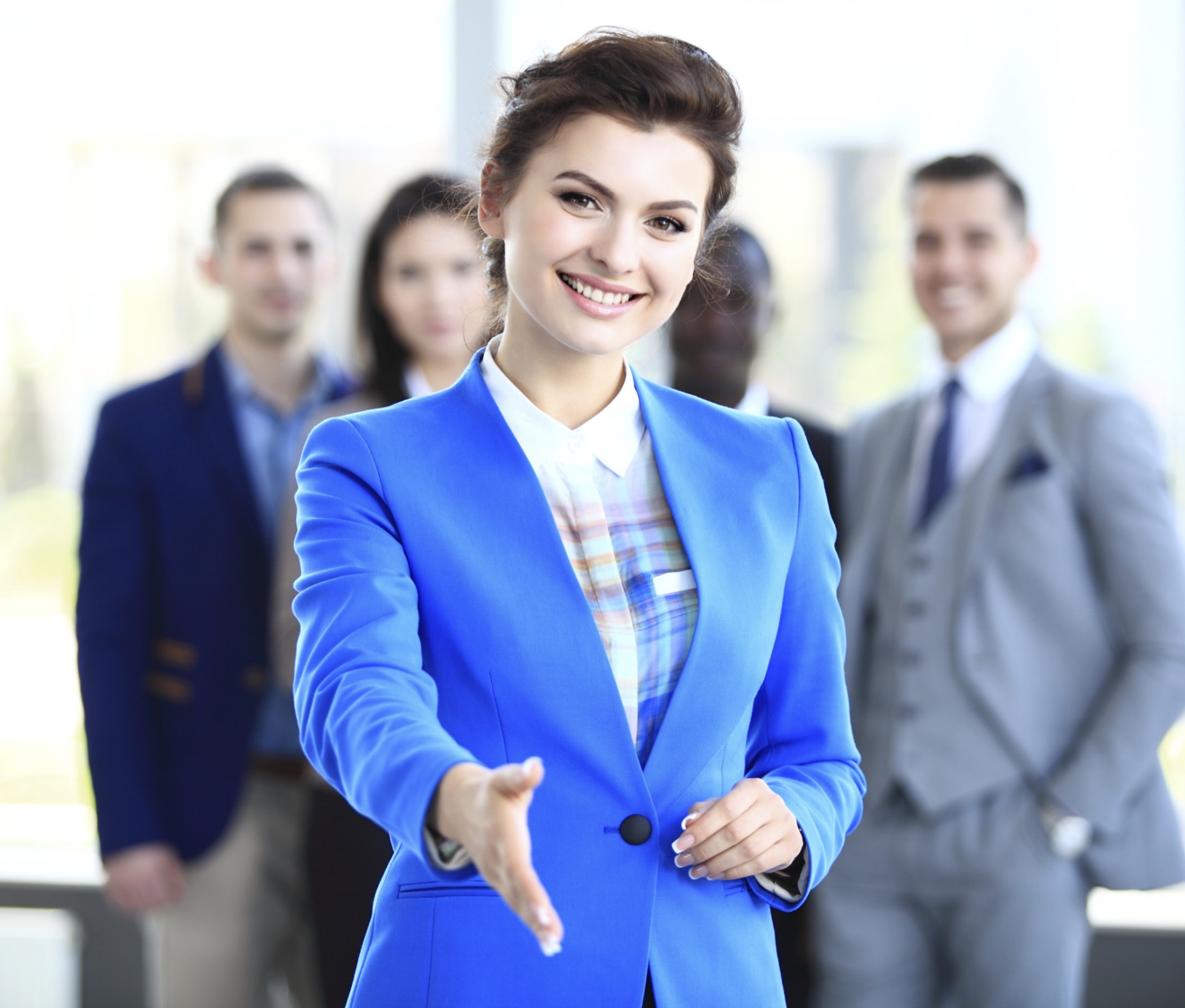 [Speaker Notes: Tim ask for opening social topics from people randomly

Elevat]
Conversation
Focus on the event 
Ask what they’d like to get out of these meetings
Keep it social – let them bring up business
Last resort – ask them about their job
Ask permission for minor next step
Block off follow-up time
Wait two days
Qualified plus 20%
Follow-Up
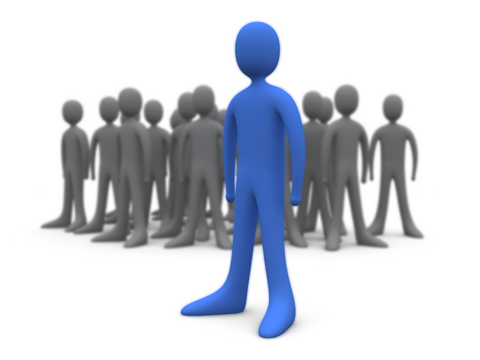 The difference between socializing and networking?
Maintenance
Be proactive in offering help and connections
2 Letters / week
Random texts / emails / tweets
Networking Best Practices
Strategy
Ice Breaker
Conversation
Follow-up
Maintenance
Networking Best Practices
Networking Event Prep Sheet
A&Es and Consultants
Win the business before there is business
A&Es and Consultants
Poll Question #2
Pick top five per office
… and formally call on them two to four times per year
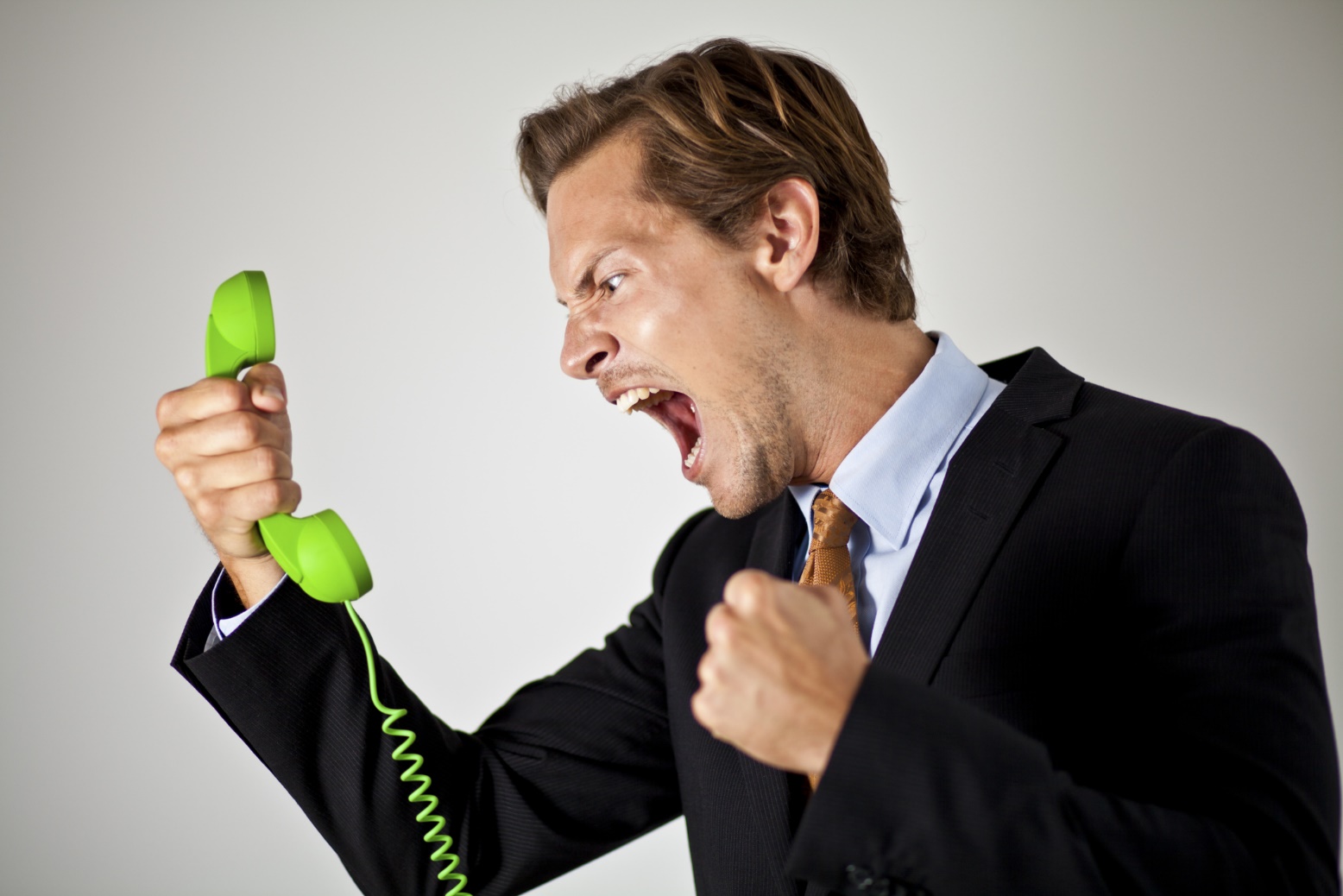 Become their specialist
“Get me the guy that sort of knows a little bit about this … NOW!”
… said no one ever
Do more than Lunch & Learns
Annual A&E / Consultant event
Webinars
Get manufacturers involved
Casual calls / coffees
Networking Groups
Double or triple your prospecting efforts and bandwidth
Who?
Commercial Movers
Telephone Company
Guard Company
IT Company
Office Furniture 
Personnel Recruiter
Landscaper
How?
Block off time during the ramp-up phase (45-60 days)
Meet bi-weekly
Meet at the same place
Establish clear goals and guidelines
Run the meetings like a clock and end on time
Start a closed LinkedIn group
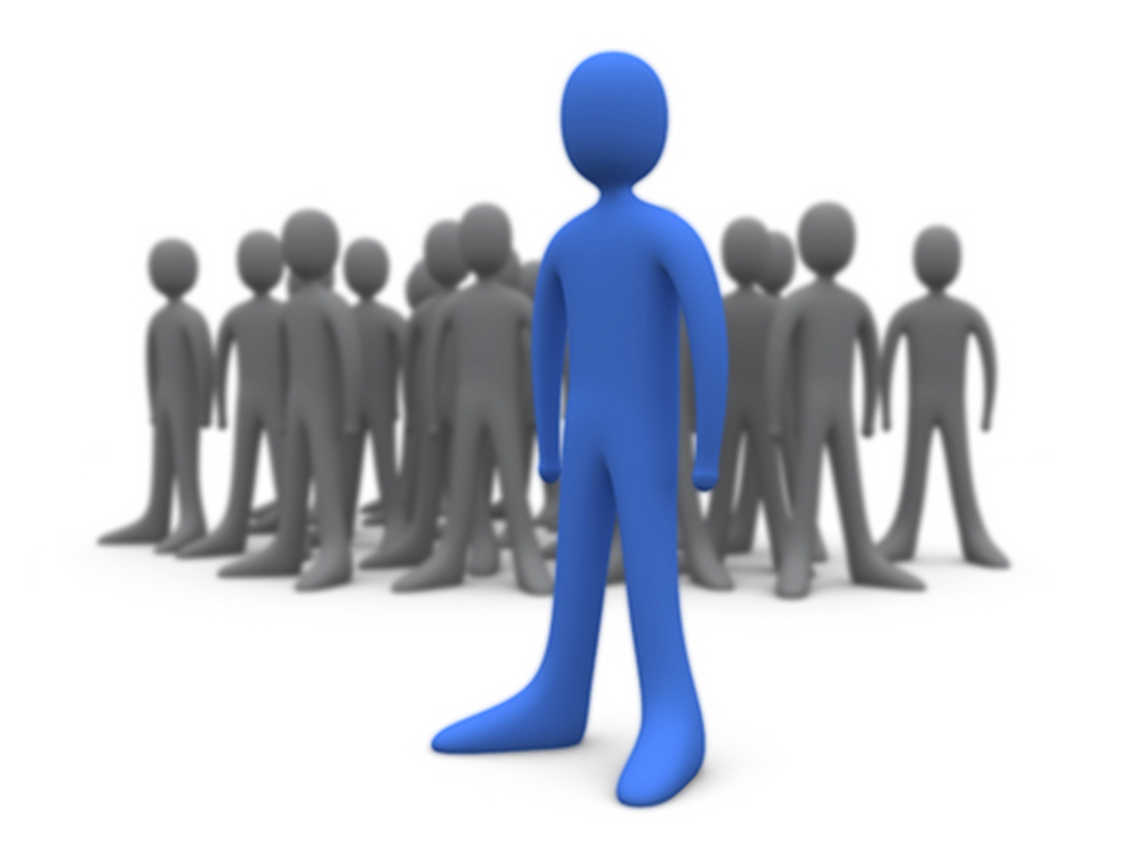 Unique Associations
The easiest way to be unique is to be the only one
What to do?
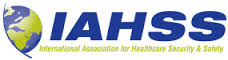 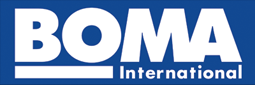 Pick one primary group per person
Take on a leadership role
Speak
Invite manufacturers to speak
Become known as the expert
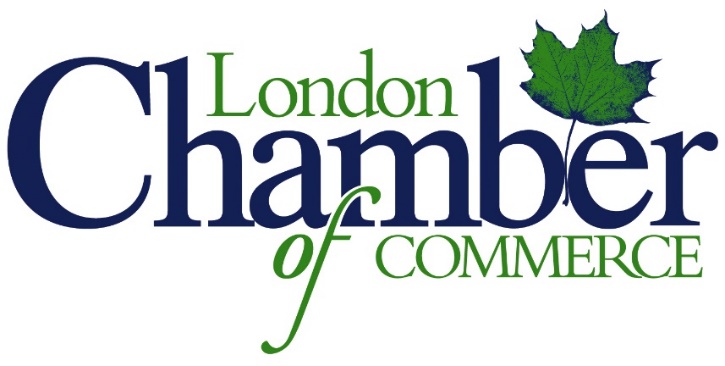 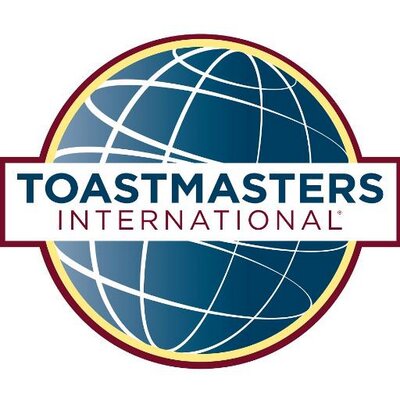 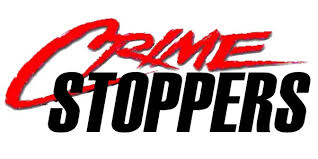 Connectors
There is an entire sector of people pulling all the strings.  Are you connected?
What do I do?
Identify two to four
Due diligence
Follow-up with a call
Transparent about needs
Don’t promise anything but a free lunch
Ask for an ongoing routine
Virtual / Social Networks
How strong is your online presence?
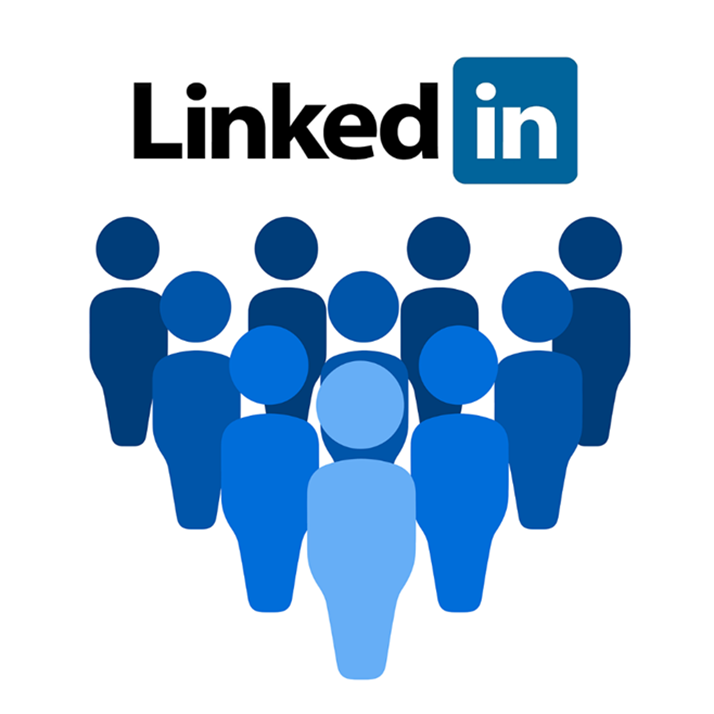 How?
Pick two or three: think of bars from your 20s
Begin by liking and commenting
Start sharing … maybe with a comment
Start to add content
Submit discussions to blogs / LinkedIn groups
Tweet every day
Check mobile at 3:00
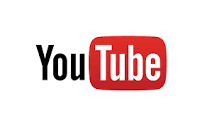 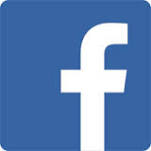 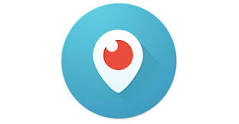 Manufacturers
Who is your manufacturers’ favorite?
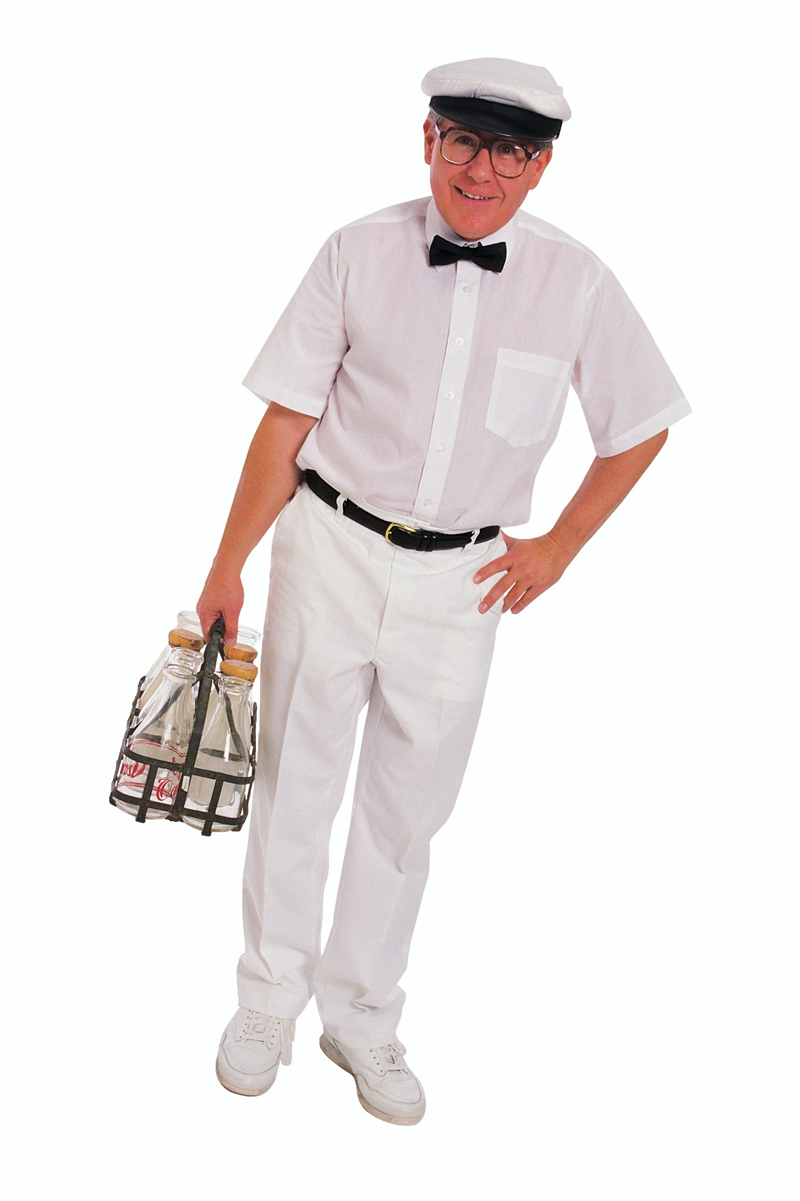 Sales Professional or Milkman?
Help them become a Sales Professional
Target two manufacturers, for now
Share top five customers per manufacturer and develop strategy to win
Coordinate speaking events for them
Get them in front of A&Es and Consultants
Invite them over for dinner
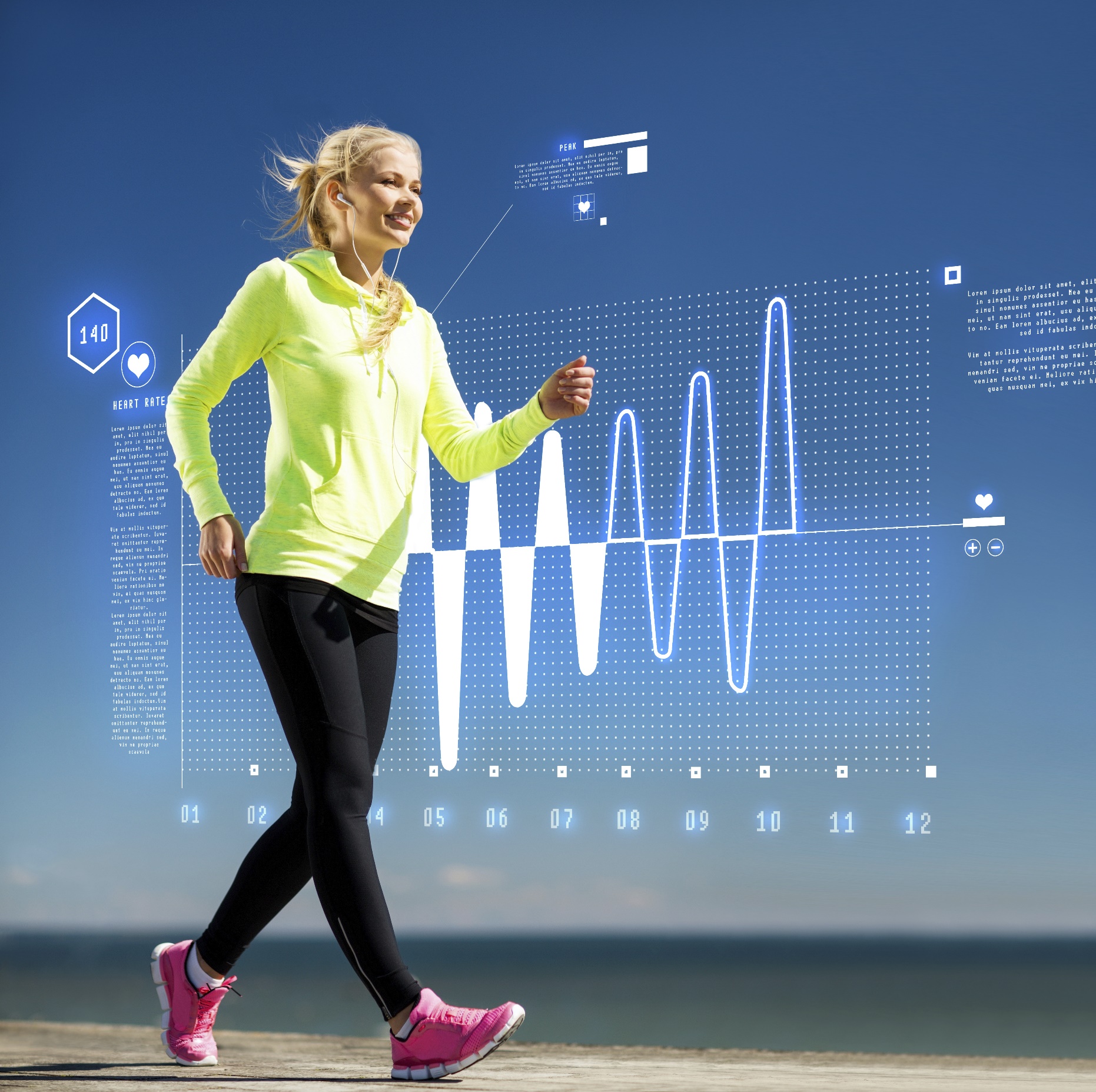 Action Items & Exercises
Action Items
Identify the following:
Top five A&E firms / consultants per office
One unique association that you’ll join – and plan on attending the next meeting
Two people for your network group – and meet with them
Three Connectors
Add one social media outlets
Forum Exercise
Tell us the outcome of a networking action you took this month – successes, challenges, questions, funny stories, etc.
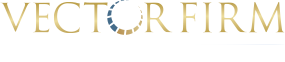 Questions / DiscussionChris Petersoncpeterson@vectorfirm.com321-439-3025